Музыкальность стиховА.С.Пушкина
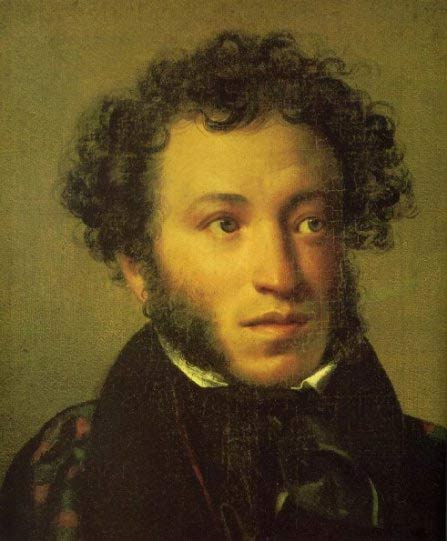 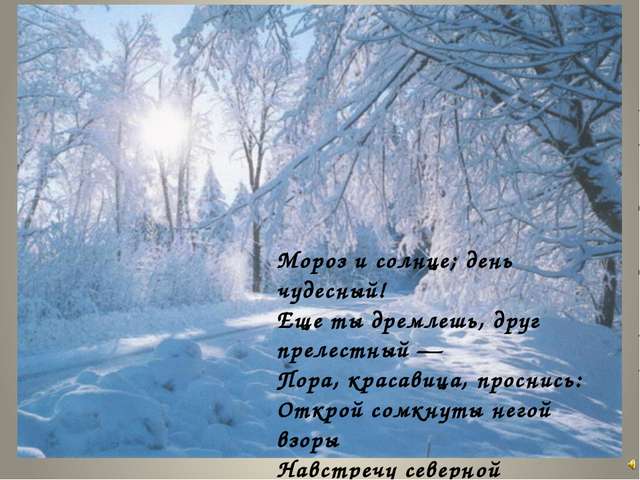